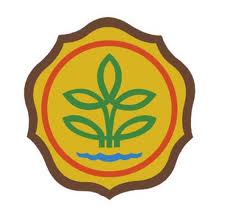 Basic Field Epidemiology
Session 4 – Disease Investigation
Recorded PowerPoint file
In Session 4 we will explore:
The approach to disease investigation

How to collect and use information to modify your differential diagnosis list
[Speaker Notes: VOICE OVER

During this session we are going to look at the approach to a new disease investigation and how to use new information collected at different stages of the investigation to modify your differential diagnosis list

As you progress through the disease investigation process we are aiming to identify the most likely cause and this then leads onto treatment and prevention]
Budi’s place
2 cows have diarrhoea

Pak Paimin (para-veterinarian) visits the farm
[Speaker Notes: VOICE OVER

If you remember from previous video Budi had a problem with some of his animals.

Pak Paimin travels to the farm to begin a disease investigation.]
The disease investigation
History
Clinical examination of sick animals
Examination of the environment
Collection of samples for laboratory submission
Review of veterinary clinical approach to sick animals

AND

Where we add the epidemiology approach to 
enhance veterinary clinical approach
[Speaker Notes: VOICE OVER

Disease investigations usually start because a farmer is concerned that one or more animals are either dead or showing abnormal signs. 

All disease investigations generally involve the same four activities:
The history
Clinical exam of sick animals
Examination of the environment
Collection of samples for laboratory submission]
Budi’s place
2 cows with diarrhoea
History – when Pak Paimin takes the history he uses veterinary clinical skills and epidemiology skills
Veterinary clinical skills
What signs are the sick cows showing
How old are they, do they have calves at foot
When did they start showing signs
Are they getting worse or better with time
What are they being fed
Epidemiology skills
What other cattle are on the farm
Assign them to cases & non-cases
Have any new cattle been brought in recently
What has changed recently (feed, paddock, water, new tractor,…
Time / Place / Animal
When did cases occur
Where were cases & non-cases when cases occurred
Age, breed, sex etc of cases and non-cases
Are there any differences between cases and non-cases?
[Speaker Notes: VOICE OVER

The first part of a disease investigation is always talking to the farmer to get a history.
 
History-taking involves a conversation with the farmer to find out information about their animals and management practices. 

Good history taking is an art, requires diplomacy, and use of non-technical language. It is also helpful if there is a good relationship between the farmer and the para-vet.]
Budi’s place

Veterinary clinical approach
2 cows with diarrhoea
Findings on clinical examination of sick animals
Weak, sunken eyes, depressed
Pulse rate normal, breathing normally 
increased body temperature:  39.8, 40.1
skin stays tent on pinching – dehydrated
diarrhoea is watery, foul smelling, contains blood
In this case the clinical examination is suggestive of salmonella infection (bacteria)
[Speaker Notes: VOICE OVER

Pak Paimin then examines Budi’s 2 cows that have diarrhoea.  Para-veterinarians will be familiar with this process.

 
The cows look sick. They have lost weight and have sunken eyes – suggestive of dehydration. 

They are depressed and reluctant to move. 

From a distance they have very watery diarrhoea.
 
When Pak Paimin gets closer the diarrhoea is very smelly, contains fresh blood and what looks like some of the lining of the intestines.

The two animals seem to have the same signs, suggesting that they both have the same disease.]
Budi’s place

Adding the epidemiology approach to enhance the veterinary clinical approach
Epidemiology involves thinking about cases (affected cows) and non-cases (non-affected cows)
Where were the case cows when they got sick (place)
What other animals were present around that time and did they get sick
Is there any evidence to suggest where the disease came from
Introduction of disease with new animals
Stress or recent calving in animals can also cause disease
Any evidence of environmental contamination – poison, dirty water, industrial chemicals, spoiled feed etc
[Speaker Notes: VOICE OVER

After the clinical examination Pak Paimin walks around Budi’s farm while asking him more questions. 

He finds that the cows with calves have good pasture and Budi also feed them some extra food. 
 
He finds that the 2 sick cows have been in paddock where the only water is from a drain. 
This drain carries all the waste water from the other paddocks including the pen where calves are held if they are sick. 
 
Budi mentions that he was given a young calf that was sick for a long time; it is still alive and is more like a pet now.]
Budi’s place

Sometimes you need to do more – collect samples for testing
2 cows with diarrhoea

Pak Paimin collects samples for laboratory testing
[Speaker Notes: VOICE OVER

The final part of the disease investigation is to consider whether samples might be collected for laboratory testing.

Collecting samples and having tests done will generally cost money and will take additional time (some days).

Pak Paimin already kept his 2 gloves from the rectal examinations he did on the cows. They both have enough faeces to send to the laboratory. The faeces can be examined for worm eggs and also put into culture medium to look for some bacteria that may cause diarrhoea.

Blood samples may be taken to test for some diseases as well.
 

[make text box appear at end of voice over for this slide and give some time for the participants to read the words]]
Laboratory testing
What samples might be collected?
Blood or serum
Faeces
Milk
Urine
Tissues from post mortem
Is it worth collecting samples and having test done?
what tests can be done?
what will it cost?
will it help the diagnosis and treatment and prevention?
[Speaker Notes: VOICE OVER
Sometimes it is necessary to collect samples for laboratory testing. 

Samples are collected from the sick animals and maybe sometimes from healthy animals as well. 

Commonly collected samples include:
blood or serum, 
faeces and 
possibly milk or urine

If an animal has died or is severely ill a post mortem maybe conducted to collect additional samples to send for testing. 

Laboratory testing needs to be used and interpreted with care. 
 
Laboratory testing may take time, cost money and may or may not make a useful contribution to the diagnosis and management of disease in animals.]
Budi’s place
2 cows with diarrhoea
Pak Paimin uses the information collected to update the differential diagnosis list
Salmonella infection in the gut (bacteria)
Bovine virus diarrhoea infection (virus)
Parasites (worms, coccidia, liver fluke)
Grain overload
Poisoning
Johne’s disease infection (bacteria)
Very rich, fresh pasture
[Speaker Notes: VOICE OVER

Puk Paimin has been thinking all the time what the list of possible cause could be. 
 
He started with a big list in his head and he even included the possibility this could be a new disease that no one had seen before.
 
As his investigation progressed he started to cross things off his list or move them lower down on the list in terms of likelihood. 

In this case Pak Paimin doesn’t think poisoning can be a cause as he has not identified anything in the history or on the farm that indicates possible access to poisonous plants or chemicals. From talking to Budi he doesn’t think he would have overdosed these 2 cows on the worm treatment.

There was no evidence to suggest the cows could have eaten large amounts of grain and the grass they have been eating is not rich and green. This rules out two more differential diagnoses.

So, Pak Paimin’s differential diagnoses contains;
• Bacterial enteritis – Salmonella, E-coli (most likely)
• Bovine Viral Diarrhoea Virus
• Parasites (least likely)



[make text box appear at end of voice over for this slide and give some time for the participants to read the words]]
Use epidemiology skills to enhance your clinical skills
Epidemiology skills
Understanding how diseases spread between animals or from other sources to animals
Use clinical skills & epidemiology skills to
Identify sick animals (clinical)
Make a differential diagnosis list (clinical)
Think about where the disease came from and how it got here and how it is spreading now (epi)

Choose treatments and make recommendations about managing to prevent spread or re-occurrence
[Speaker Notes: VOICE OVER

Spending time to examine the environment where the sick animals are (or where they have been recently) is often very helpful in understanding what diseases might be affecting the sick animals.

It is also often useful to spend some extra time talking with the farmer – often this will turn up some information in conversation that they didn’t think was important. This can often be very useful information.]
Budi’s place
2 cows with diarrhoea
Pak Paimin treats the cows and advises Budi
Antibiotics
Zoonotic so hand washing and cleanliness is very important
Check that all animals have clean feed and water
Any animals that are bought are from someone he trust to supply healthy animals
2 sick cows are kept separate from all other healthy animals
Healthy cows are to be kept higher up stream along the drain from the sick cows
Field epidemiology skills & veterinary clinical skills are used together
 to allow you to provide the best service to farmers
[Speaker Notes: VOICE OVER

Pak Paimin is not 100% certain of the diagnosis but he is pretty confident that the infectious agent is a bacterial infection causing enteritis and making the cows sick. 

Pak Paimin treats the two cows with broad spectrum antibiotic and using field epidemiology skills, advises Budi about possible reasons for how the disease occurred and about future control.

Pak Paimin knows the disease can be zoonotic and advises Budi to pay attention to general hygiene (hand washing) after handling cows. 

Often cows can develop this disease following some stressful event such as calving or following feeding of feed that has been contaminated with faeces from other animals. 

Pak Paimin advises Budi to check that the animals have clean feed and water and that any animals he buys in future should be from someone who he trusts to supply him with healthy animals. All of these strategies involve a broader understanding of how salmonellosis behaves in a cattle population and will help Budi reduce his risk of salmonellosis occurring again in the future.

The 2 sick cows should be separated from other healthy animals on the farm. All healthy cows are to be kept higher up steam along the drain line than the 2 sick cows and the calf.

Before Pak Paimin leaves Budi’s farm he sends a Response, Laboratory and Treatment reports to iSIKHNAS from his phone.



[make text box appear at end of voice over for this slide and give some time for the participants to read the words]]
Session 4 - Summary
A disease investigation involves
The history
Clinical examination of sick animals
Examination of the environment
Collection of samples for laboratory submission (in some cases)

Information from the investigation is used to:
Develop a list of possible causes
Narrow the list of differential diagnoses
Understand possible causes and decide on treatment
Advise the farmer on control strategies to prevent future cases to animals or humans
[Speaker Notes: VOICE OVER

During this session, we looked at

The approach to a new disease investigation and how to use new information collected at different stages of the investigation to modify your differential diagnosis list


The example used illustrated:
how a disease investigation might start with a report of one or more sick cows, 
progress through an investigation and end with a likely diagnosis, 
treatment of affected animals 
how the para-vet also provided advice to the farmer about preventing spread to other animals and how to prevent the same disease from occurring in the future 
Also how the para-vet provided advice for zoonotic diseases how to avoid humans getting sick. 

More information is provided in following sessions about the application of epidemiology knowledge and skills for investigating and managing diseases in animals.]
Close of video